Mathematics
Internal angles in a quadrilateral

Independent Task
Miss Oreyomi
Miss Oreyomi
‹#›
Questions
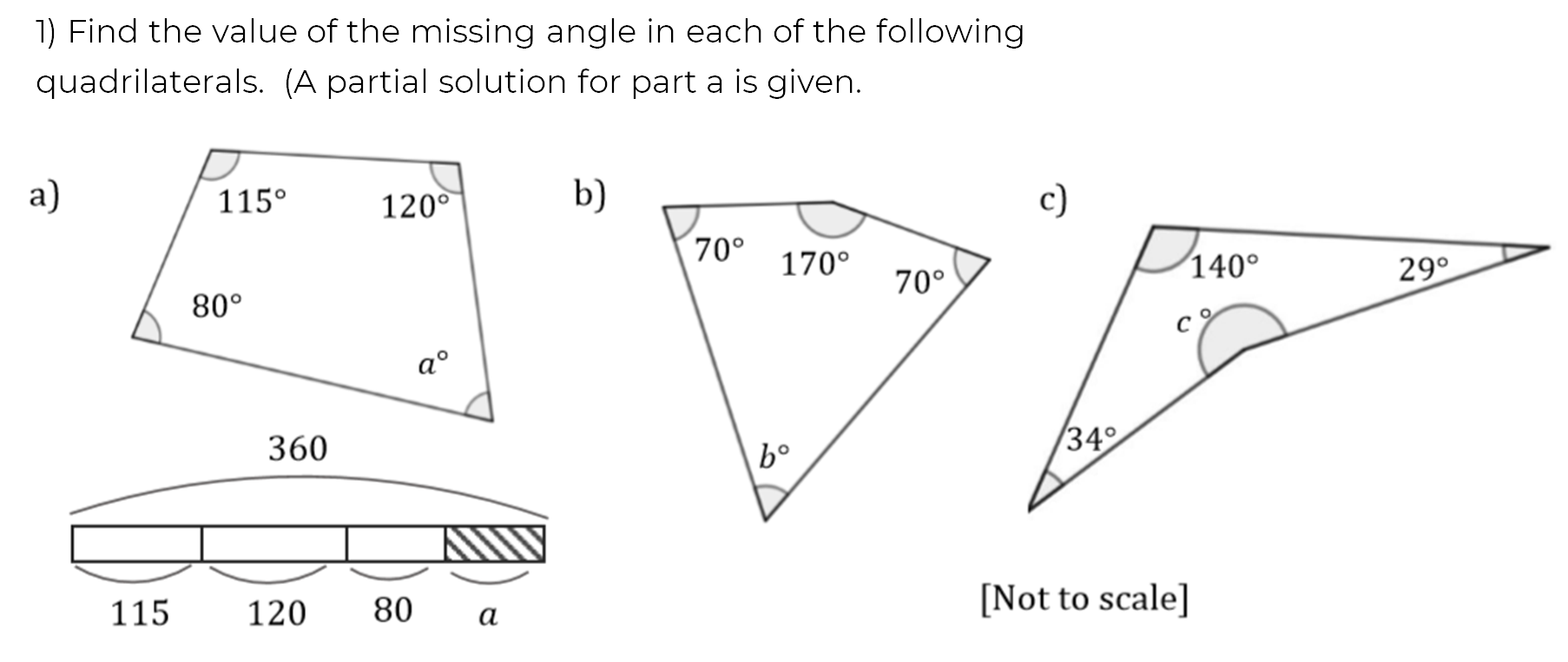 ‹#›
Questions
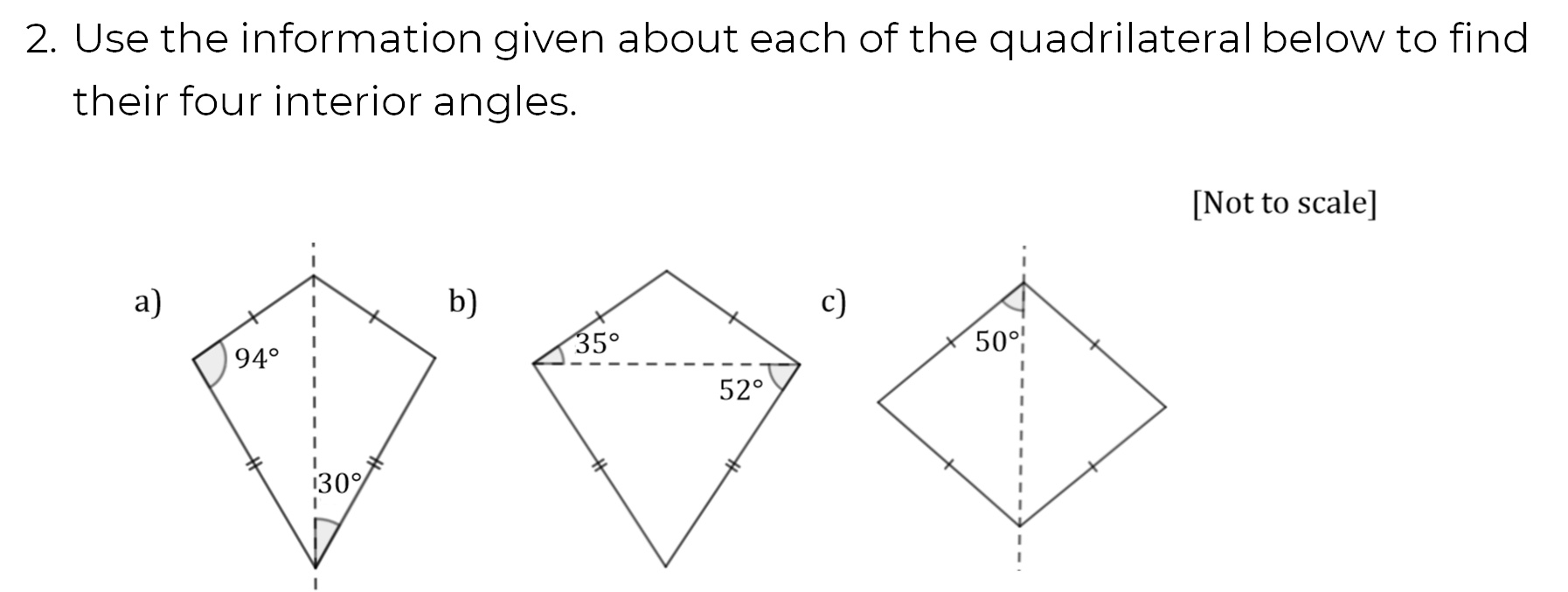 ‹#›
Questions
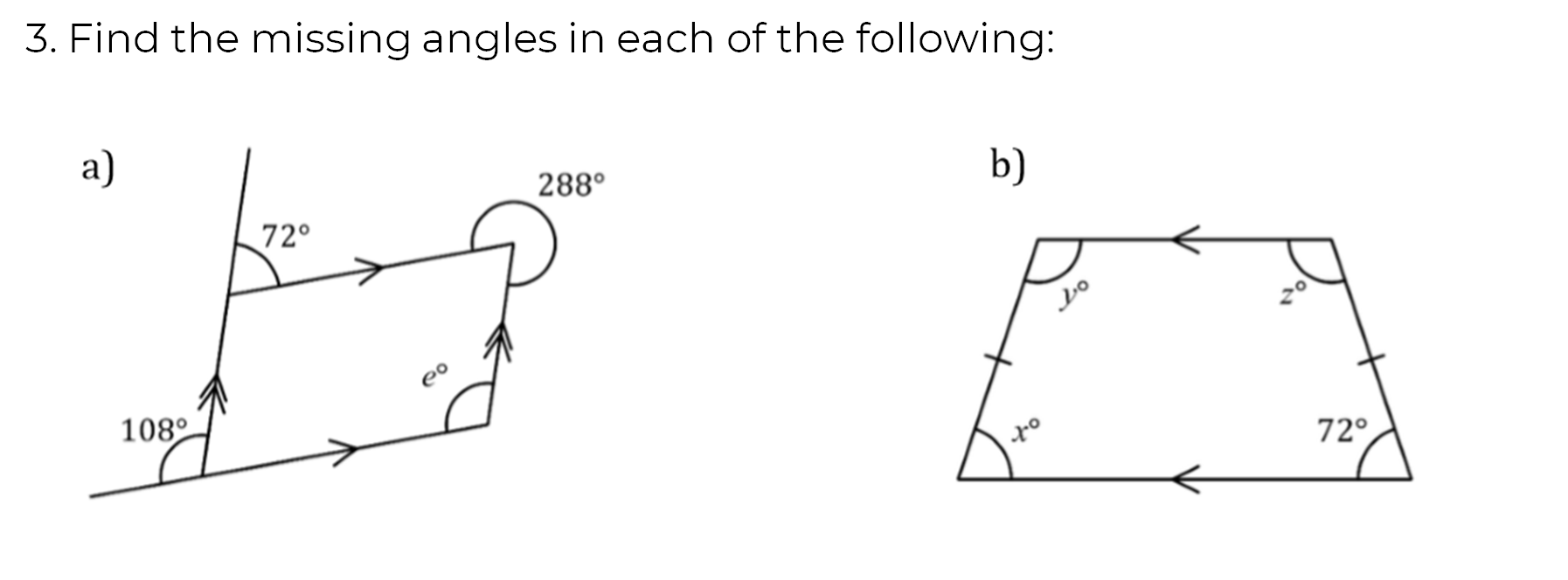 ‹#›